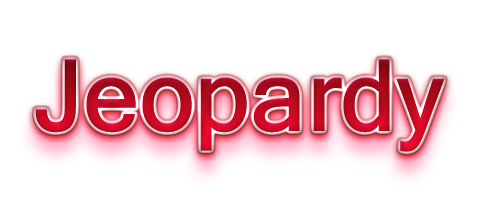 Unit 2 Review
[Speaker Notes: Created by Educational Technology Network. www.edtechnetwork.com 2009]
Question 1 - 10
What was one way women helped with the boycotts of British goods?
#3
Answer 1 – 10
Homespun clothes

Women did most of the shopping and would refuse to buy British goods

Made their own household goods like candles and tea

Created the Daughters of Liberty
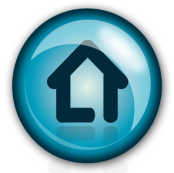 Question 1 - 20
What was one outcome of the 2nd Continental Congress?
#4
Answer 1 – 20
Created the Continental Army with George Washington as the General

Delegates were more willing to debate Independence

Congress sought out funding to pay for the military
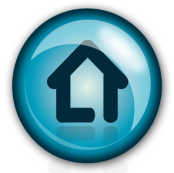 Question 1 - 30
Why was Pontiac unable to hold onto the French forts he had recaptured from the British?
#1
Answer 1 – 30
The French refused to give him any help
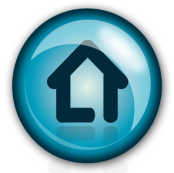 Question 1 - 40
Name two problems with the Proclamation Line of 1763
#2
Answer 1 – 40
Colonists were angry they were not allowed on land they had won

Colonists ignored the proclamation and went on the land anyway

Britain was ineffective in enforcing the law as it required a lot of soldiers and Britain was 3,000 miles away
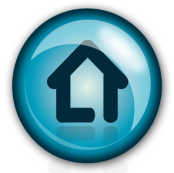 Question 1 - 50
How would the results of the French and Indian War directly relate to the Revolutionary War?
#6, #11
Answer 1 – 50
Britain incurred a large debt as a result of the war and felt the colonists should pay their share of the war debts

The colonists resented the taxation from the British as they did not have representation in Parliament
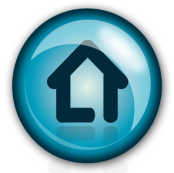 Question 2 - 10
What was the main cause of the Battles of Lexington and Concord?
#8
Answer 2 – 10
The British discovered the colonists were stockpiling weapons and went to confiscate them
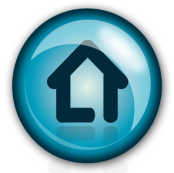 Question 2 - 20
What was the main effect of Thomas Paine’s Common Sense?
#9
Answer 2 – 20
Common Sense promoted independence from England

Americans would get encouraged to declare Independence

Declaration of Independence inspired by Common Sense
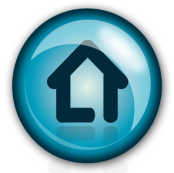 Question 2 - 30
How did Washington’s views change on the use of black soldiers?
#13
Answer 2 – 30
At first Washington didn’t want to use black soldiers but as the need increased he reluctantly allowed black soldiers in the army
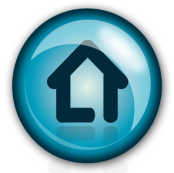 Question 2 - 40
How did the First Great Awakening influence Revolutionary thinking?
#14
Answer 2 – 40
It increased the belief that authority could and should be challenged
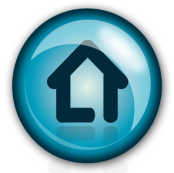 Question 2 - 50
How did the view of Native Americans change after the French and Indian War?
#10
Answer 2 – 50
Before the war Americans viewed the Tribes as separate entities

After the war Americans viewed the tribes as one enemy race
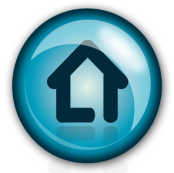 Question 3 - 10
What was the relationship  between the State under the Articles of Confederation?
#15
Answer 3 – 10
13 independent states that worked together for common goals
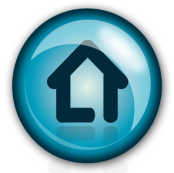 Question 3 - 20
What are the two main parts of the Great Compromise?
#18
Answer 3 – 20
House of Representatives based on Population
Senate has 2 representatives from each state
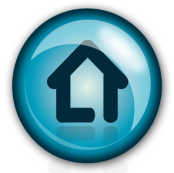 Question 3 - 30
What are two compromises the Constitutional Congress made on slavery
#19
Answer 3 – 30
3/5 Compromise

Fugitive slave law to protect slave owners from loss of runaway slaves

Slave trade would be continued but Congress would revisit 10 years later
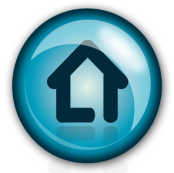 Question 3 - 40
Why was the Articles of Confederation supported without an executive or judicial branch
#15
Answer 3 – 40
The representatives distrusted centralized government
Worried about creating a King
Didn’t want power in the hands of one or a few
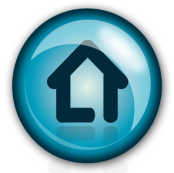 Question 3 - 50
How would a Federalist interpret Shay’s Rebellion?
#16
Answer 3 – 50
The Articles of Confederation were too weak
Needed a stronger central government to avoid these issues in the future
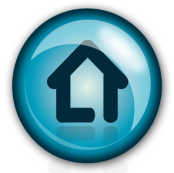 Question 4 - 10
Why did James Madison want the Bill of Rights adopted so quickly?
#25
Answer 4 – 10
He had promised to do so

He wanted to avoid anti-federalists questioning the Constitution

Gave parameters for the government to operate under
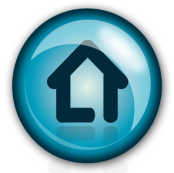 Question 4 - 20
What was the main reason for the Kentucky and Virginia Resolutions
#24
Answer 4 – 20
Give States superiority over the Federal Government

Attack the Alien and Sedition Acts
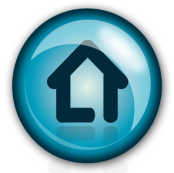 Question 4 - 30
What were the two main parts of the Alien and Sedition Acts?
#29
Answer 4 – 30
Attack and deport immigrants to limit support for Democratic Republicans

Arrest Democratic Republican newspapers to limit their influence and help Federalists
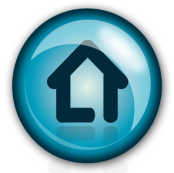 Question 4 - 40
Name 2 economic proposals of Alexander Hamilton
#26
Answer 4 – 40
Funding for infrastructure to help grow shipping

Higher Tariffs to protect industry

A federal mint to regulate currency

A National Bank

Consolidation of War Debts
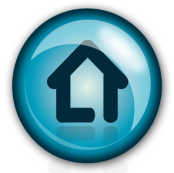 Question 4 - 50
What are two effects of the Pinckney Treaty?
#27
Answer 4 – 50
Spain moved their border further South and West of Florida

The Mississippi River was open to U.S. trade

Western farmers had better access to shipping routes
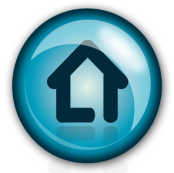 Question 5 - 10
What was the main cause of the XYZ affair?
#28
Answer 5 – 10
France asked for a bribe in exchange for promising to not attack U.S. ships going to England
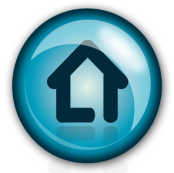 Question 5 - 20
What is one argument of the Anti-Federalists?
#20
Answer 5 – 20
The Constitution took to much power from the States

The Federal government had too much power and would be like a King

No Bill of Rights
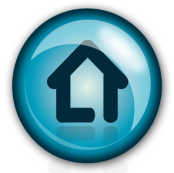 Question 5 - 30
Why did Washington worry about using force to put down the Whiskey Rebellion?
#23
Answer 5 – 30
He worried about the constitutionality of the President using military force against U.S. citizens
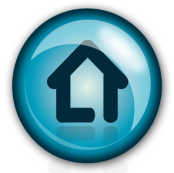 Question 5 - 40
What was the legal argument the colonists used to defy the Intolerable Acts?
#7
Answer 5 – 40
Britain had not received consent from the colonies to enact such laws and the colonies had no representation in Parliament
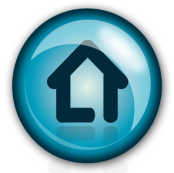 Question 5 - 50
Why would war in North America in 1756 not be a surprise to the colonists?
#5
Answer 5 – 50
The European countries had been fighting for decades

The main European countries all controlled land in North America
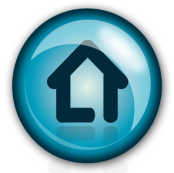